6.4) Use tangent and chord properties
Your turn
Worked example
Your turn
Worked example
Your turn
Worked example
Your turn
Worked example
Your turn
Worked example
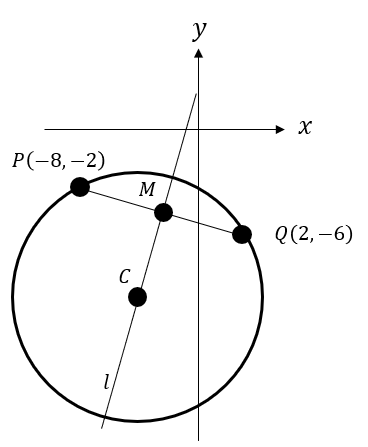 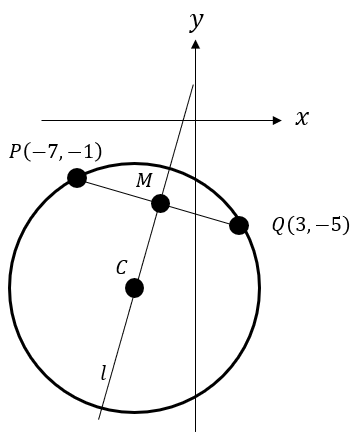 Your turn
Worked example
Your turn
Worked example
Your turn
Worked example